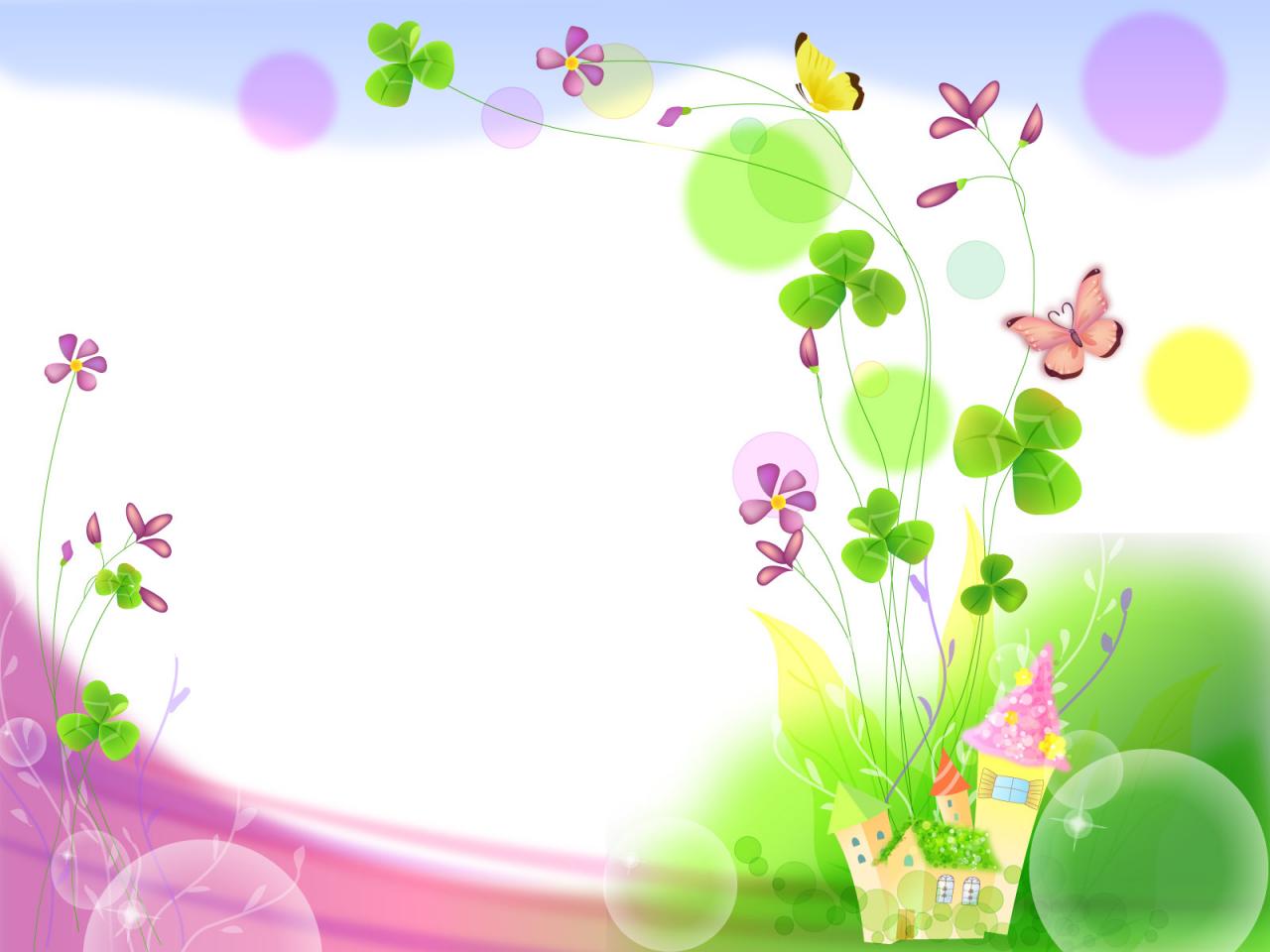 BÀI GIẢNG ĐIỆN TỬ
MÔN: TIẾNG VIỆT 
Bài 21:Nói và nghe: Chúng mình là bạn 
Lớp : 2B
Người thực hiện : Phạm Thị Mậu 
Đơn vị : Trường Tiểu học Quốc Tuấn
NĂM HỌC: 2024 - 2025
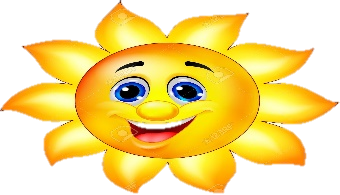 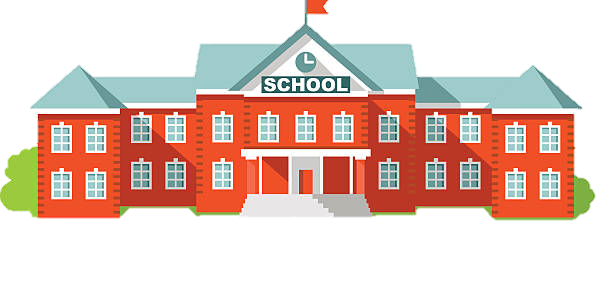 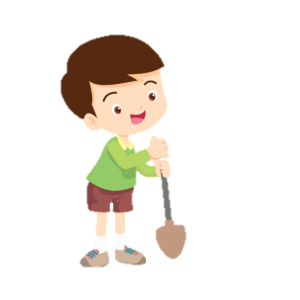 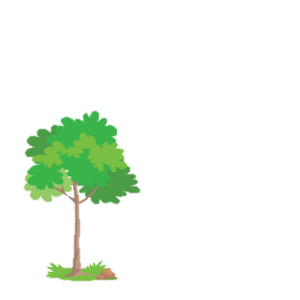 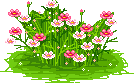 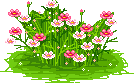 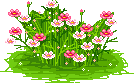 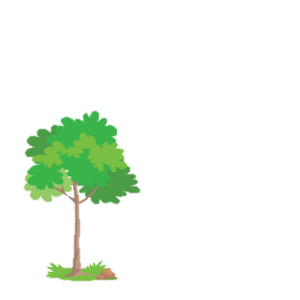 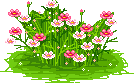 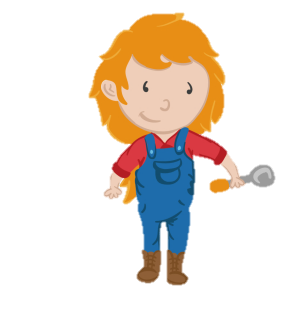 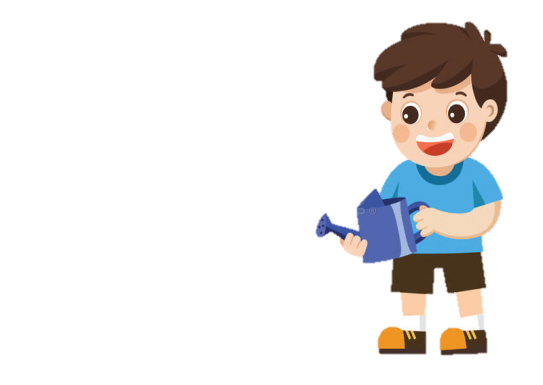 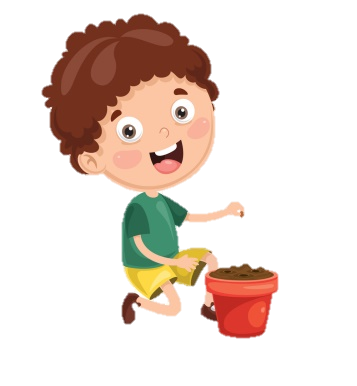 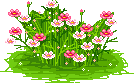 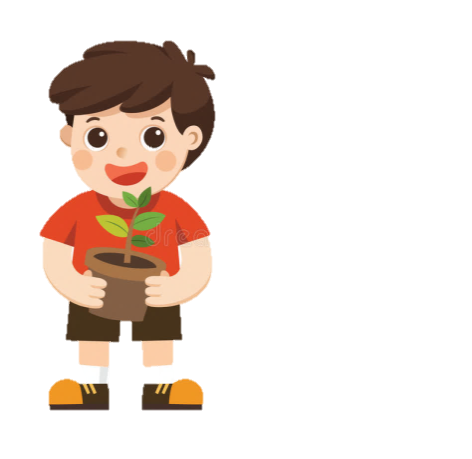 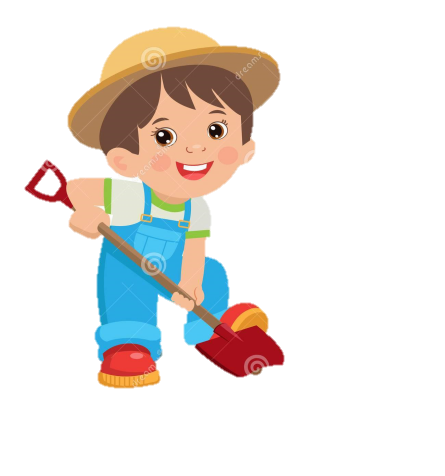 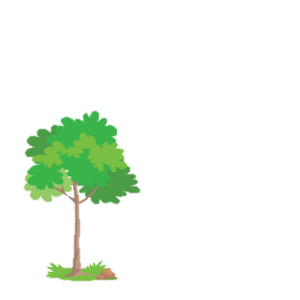 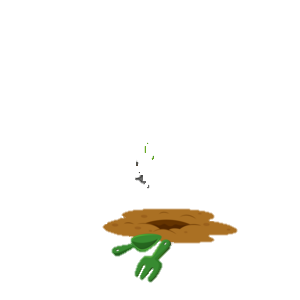 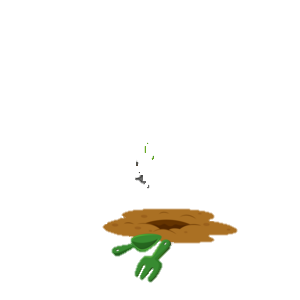 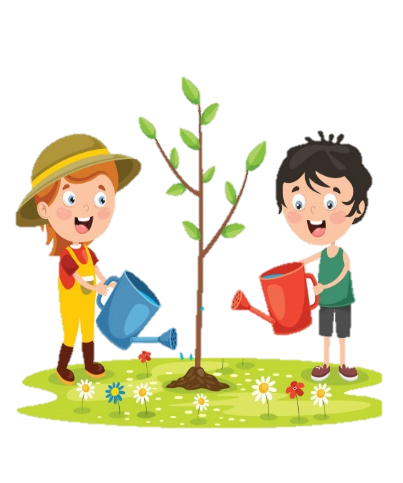 2
1
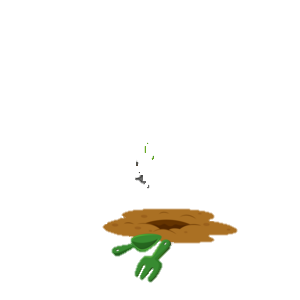 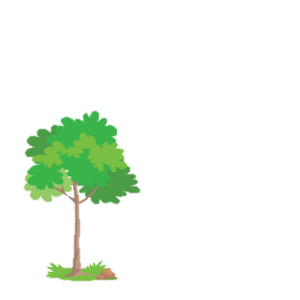 3
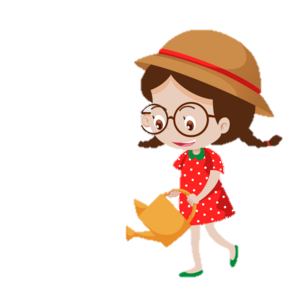 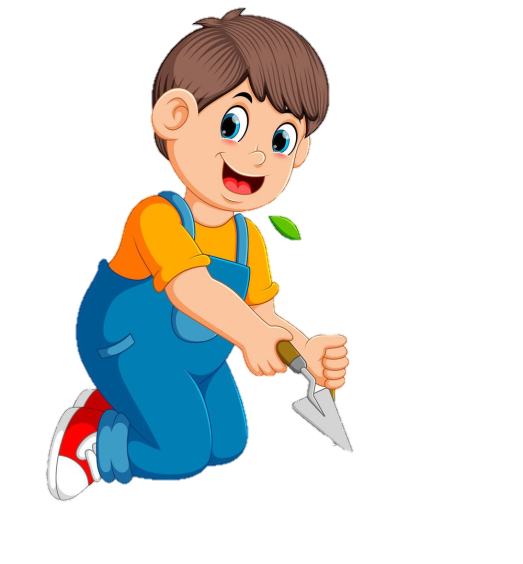 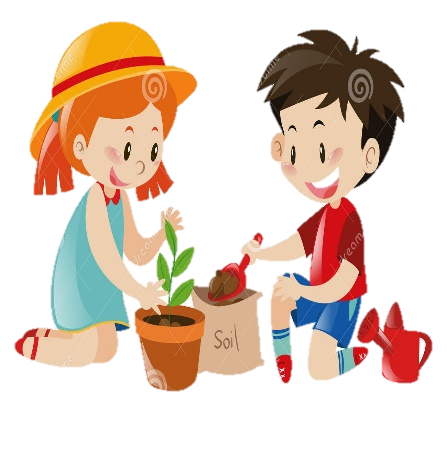 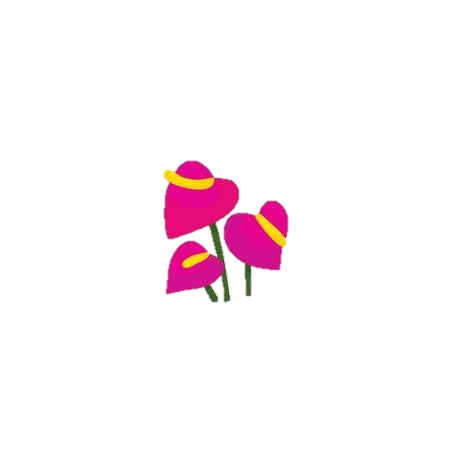 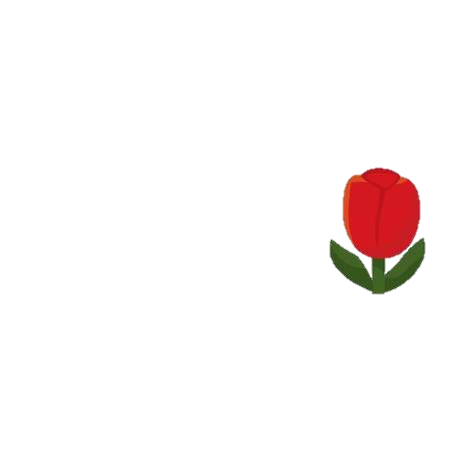 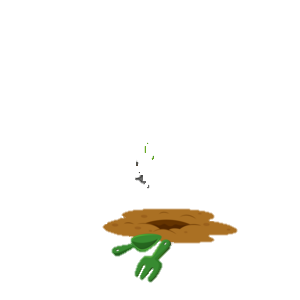 4
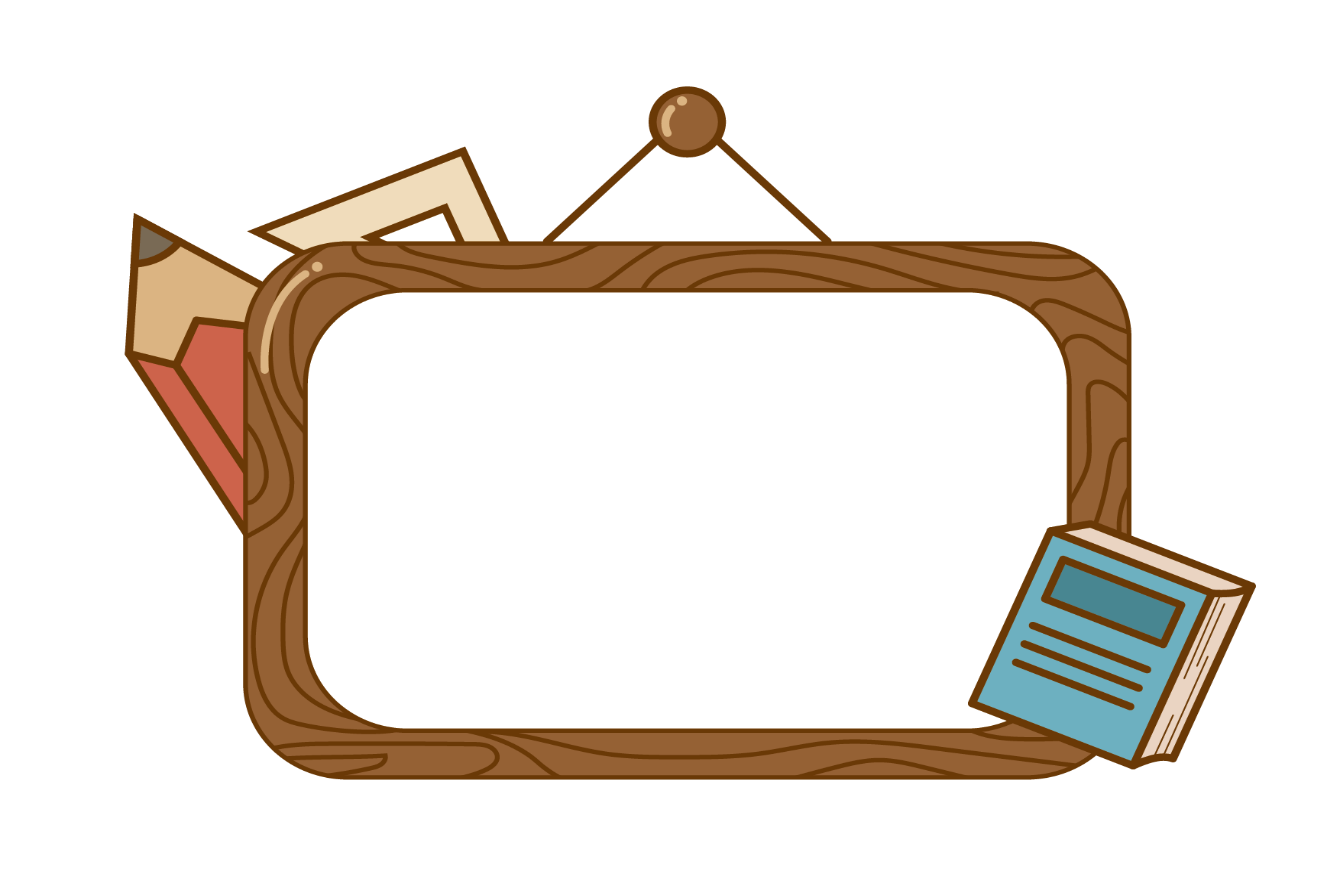 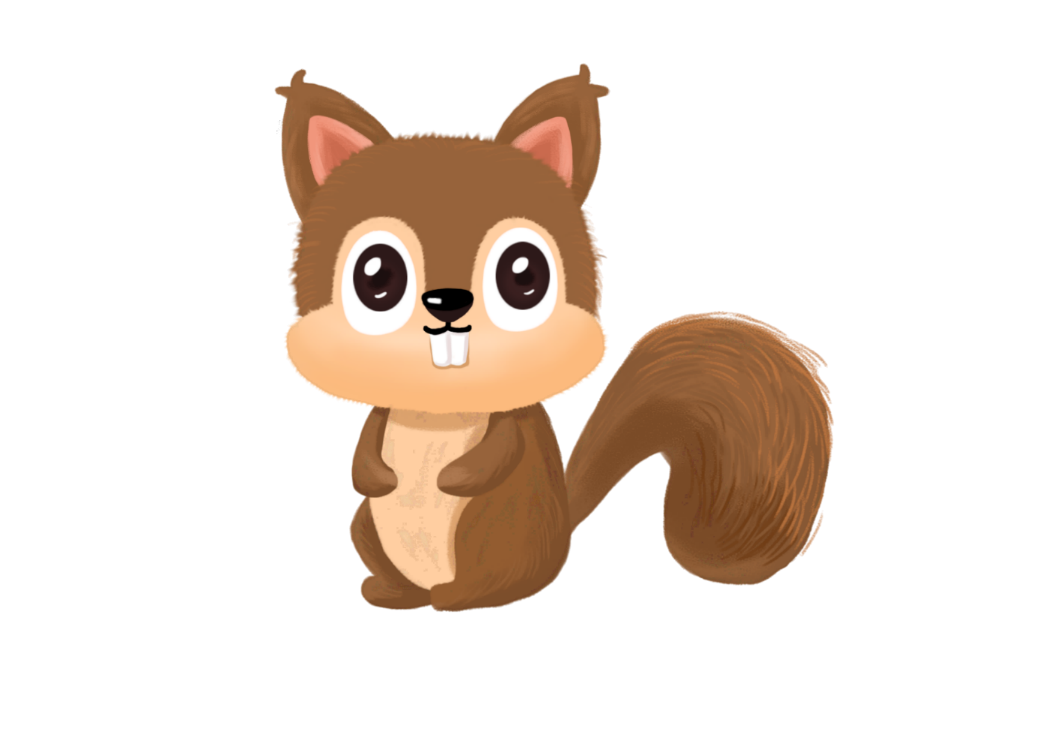 Nói và 
nghe
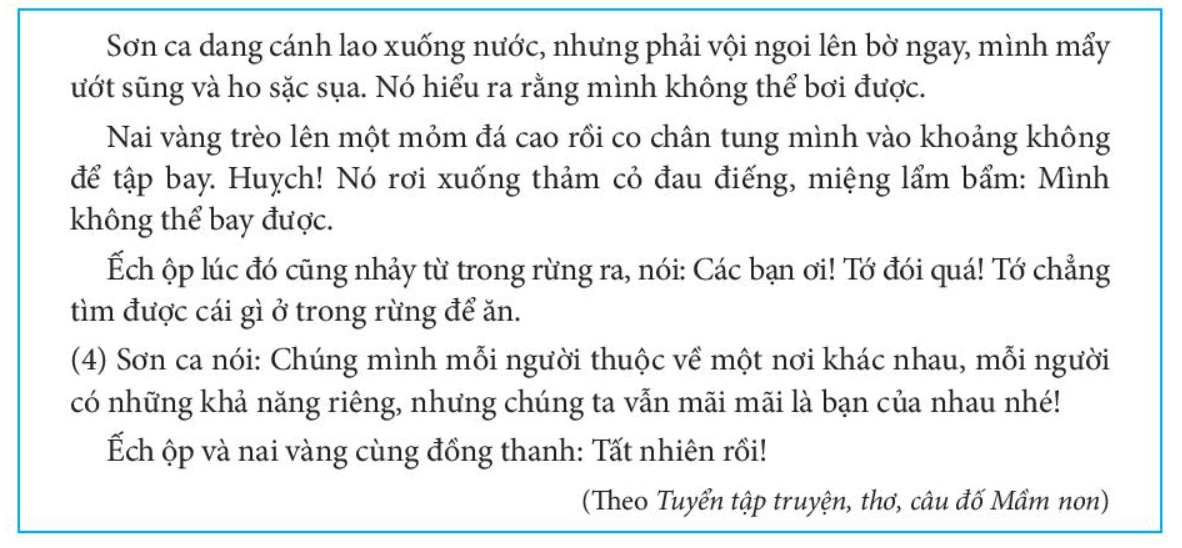 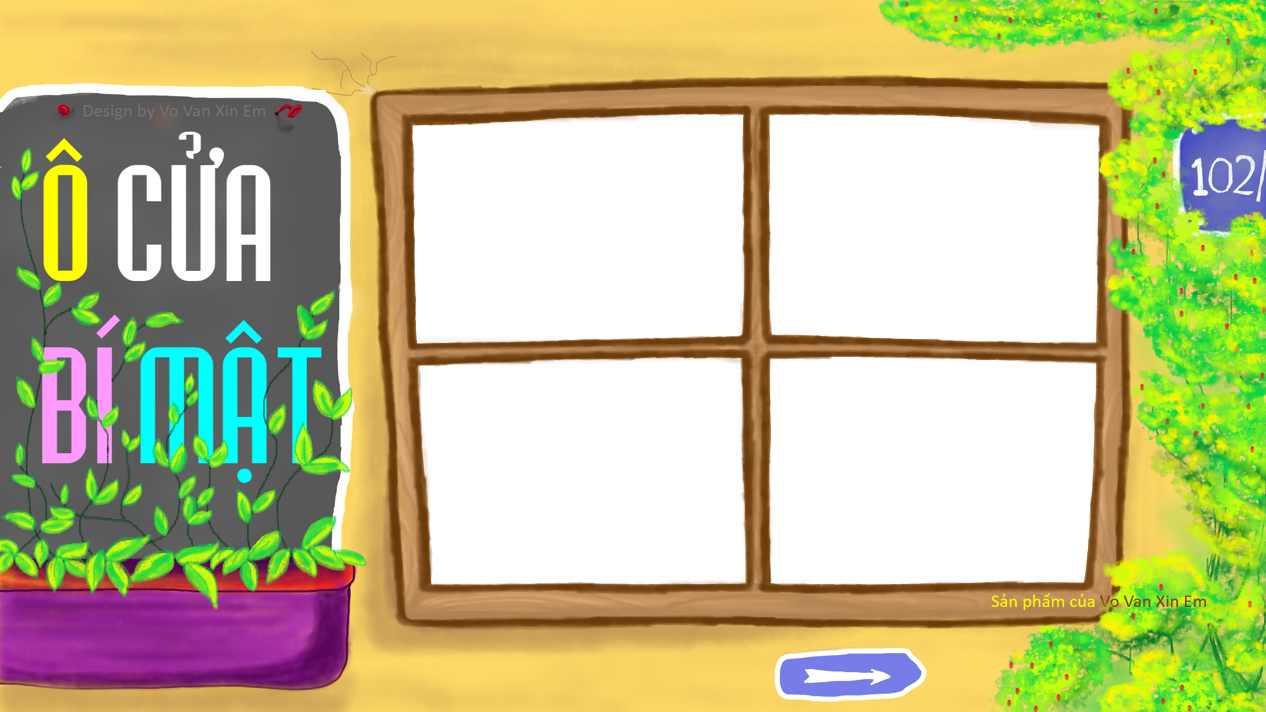 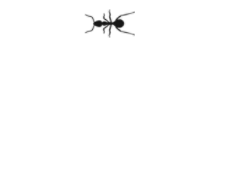 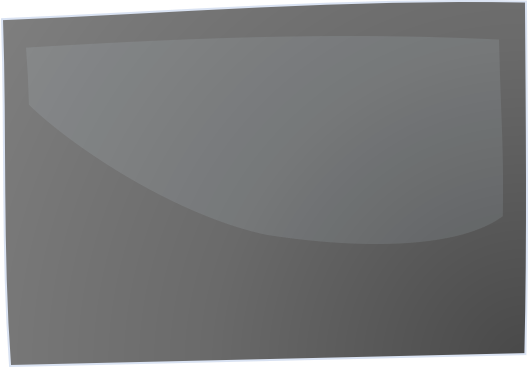 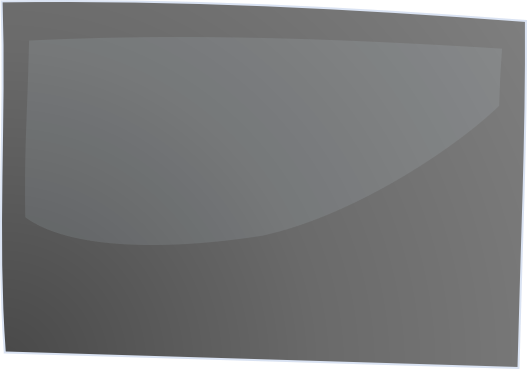 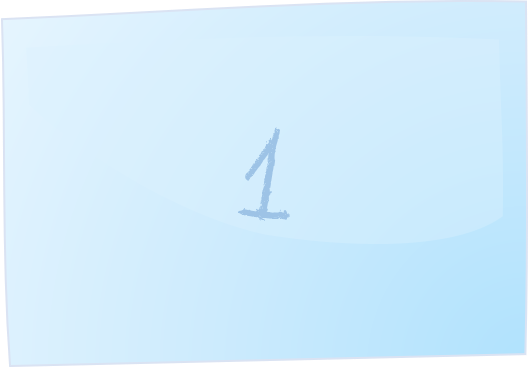 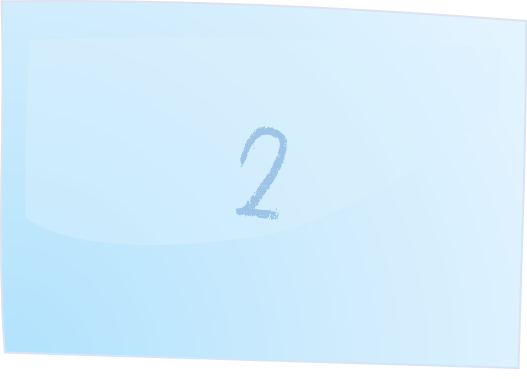 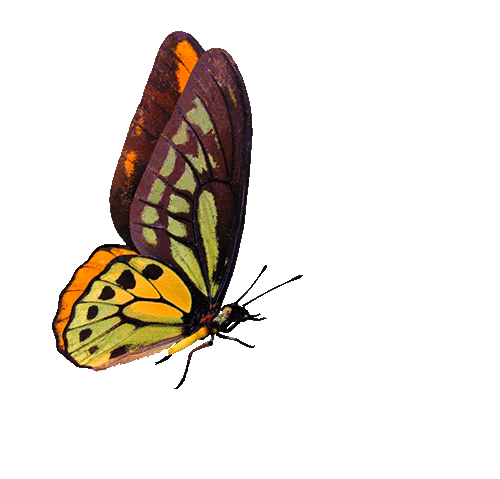 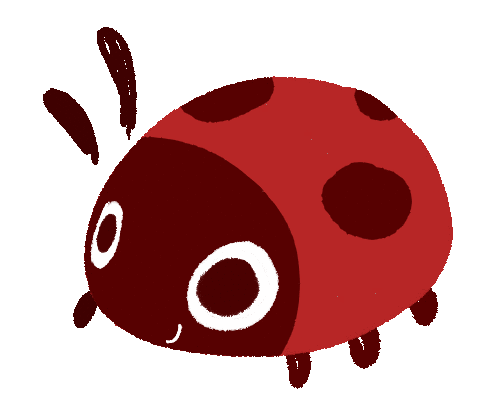 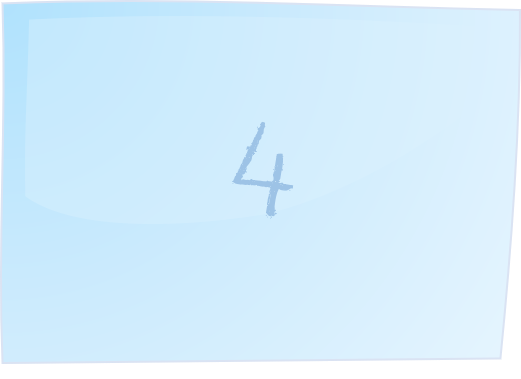 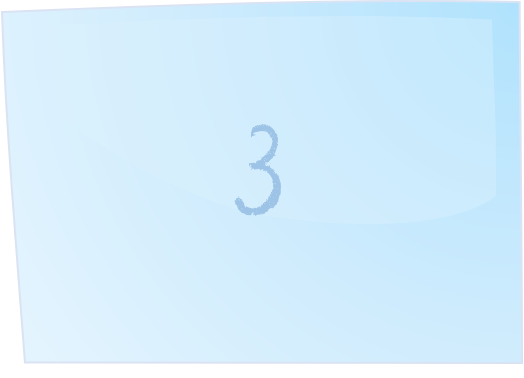 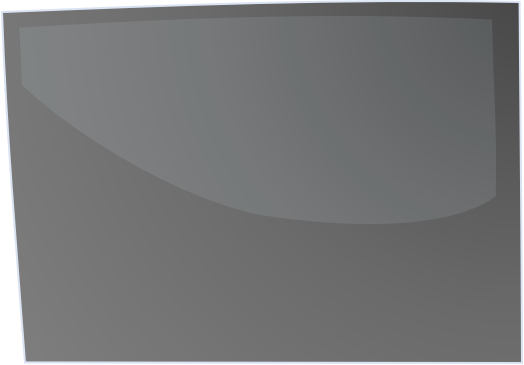 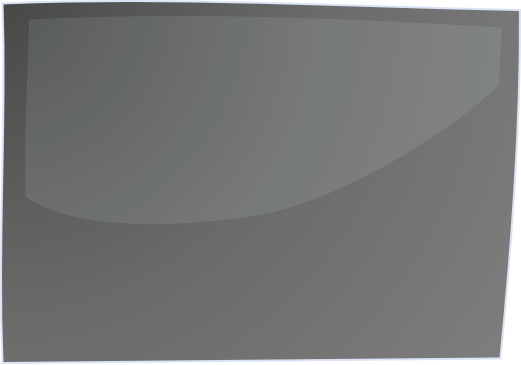 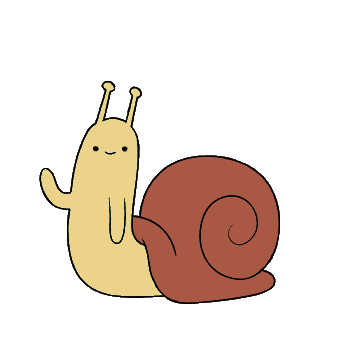 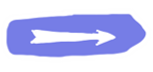 1. Ếch ộp, sơn ca và nai vàng chơi với nhau như thế nào?
Đáp án: 3 bạn chơi với nhau rất thân
2. Ba bạn thường kể cho nhau nghe những gì?
Đáp án: kể về những điều thú vị ở khắp mọi nơi
3. Ba bạn nghĩ ra cách gì để thấy tận mắt những điều đã nghe?
Đáp án: 3 bạn quyết định đổi chỗ cho nhau: sơn ca xuống 
 nước, ếch ộp vào rừng, nai vàng tập bay
4. Ếch ộp, sơn ca và nai vàng đã rút ra bài học gì?
Đáp án: Mỗi người thuộc về nơi khác nhau, có khả năng riêng
cần làm những điều phù hợp với khả năng của mình.
Chọn kể 1-2 đoạn của câu chuyện theo tranh
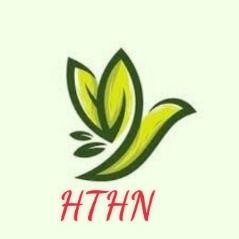 CỦNG CỐ BÀI HỌC
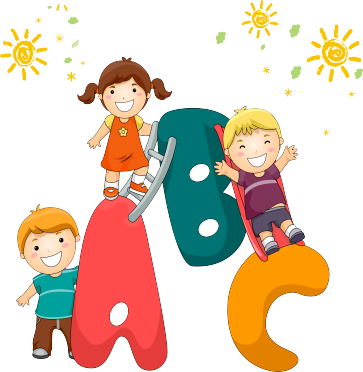 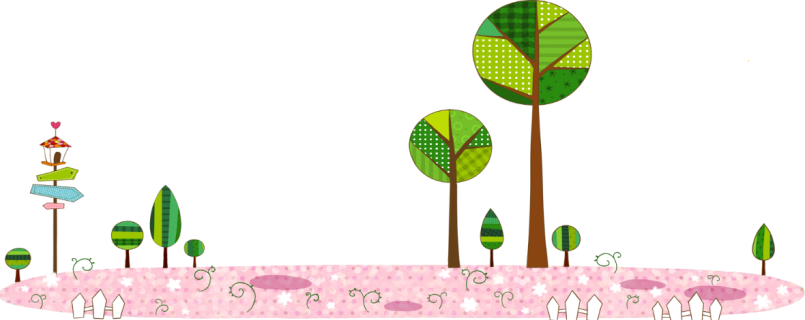 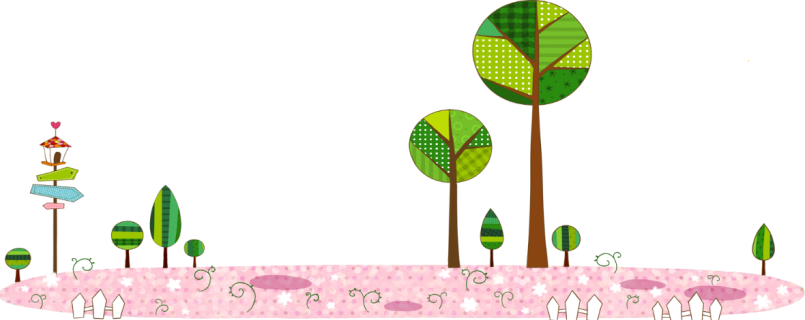